Visio directeur.trice.s

Appropriation des nouveaux programmes

31 mars 2025


Pour consulter le document et bénéficier de l’ensemble des contenus :
Onglet « Diaporama »
Cliquer sur « À partir du début »
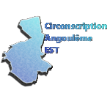 1
02/04/2025
Circonscription Angoulême-EST
Les nouveaux programmes
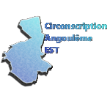 02/04/2025
Angoulême-EST
2
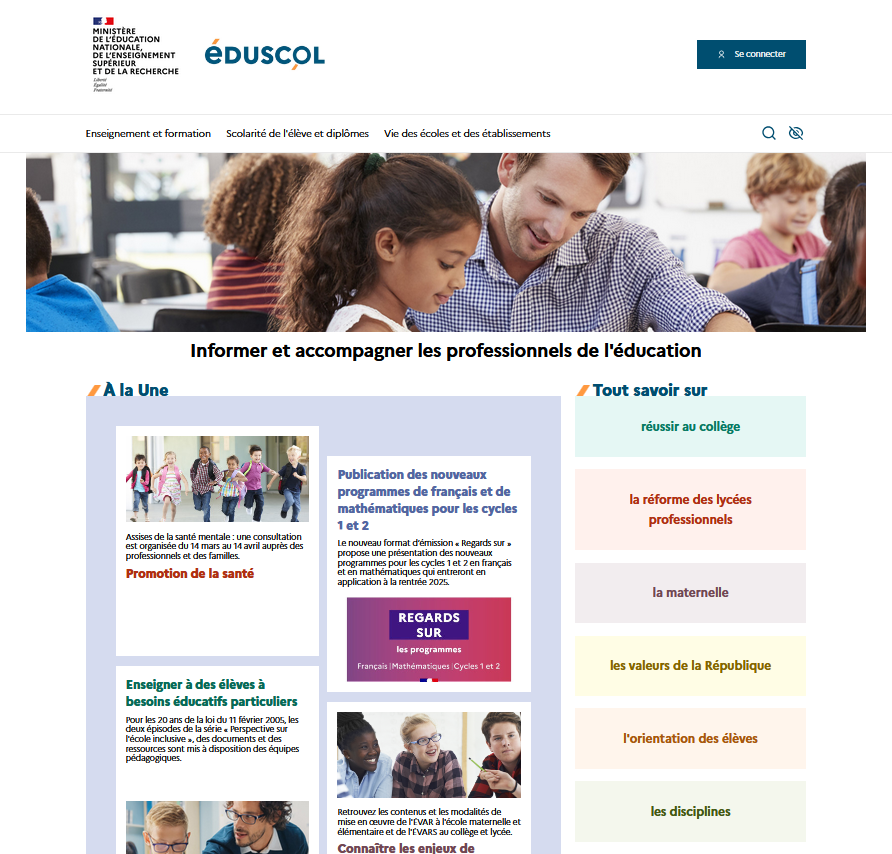 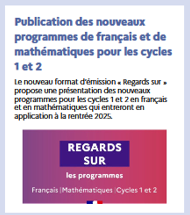 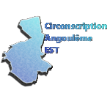 3
02/04/2025
Circonscription Angoulême-EST
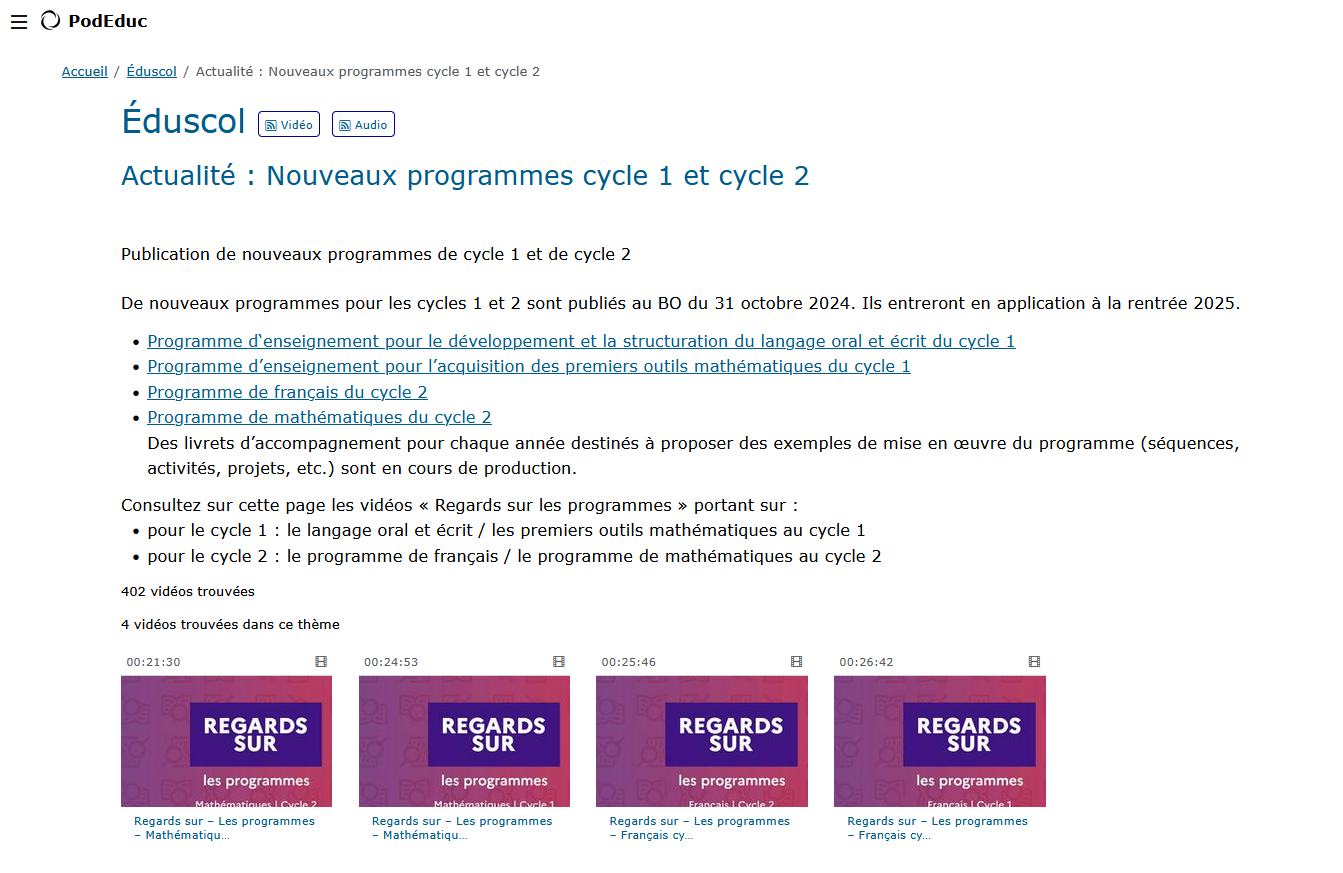 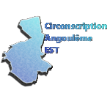 4
02/04/2025
Circonscription Angoulême-EST
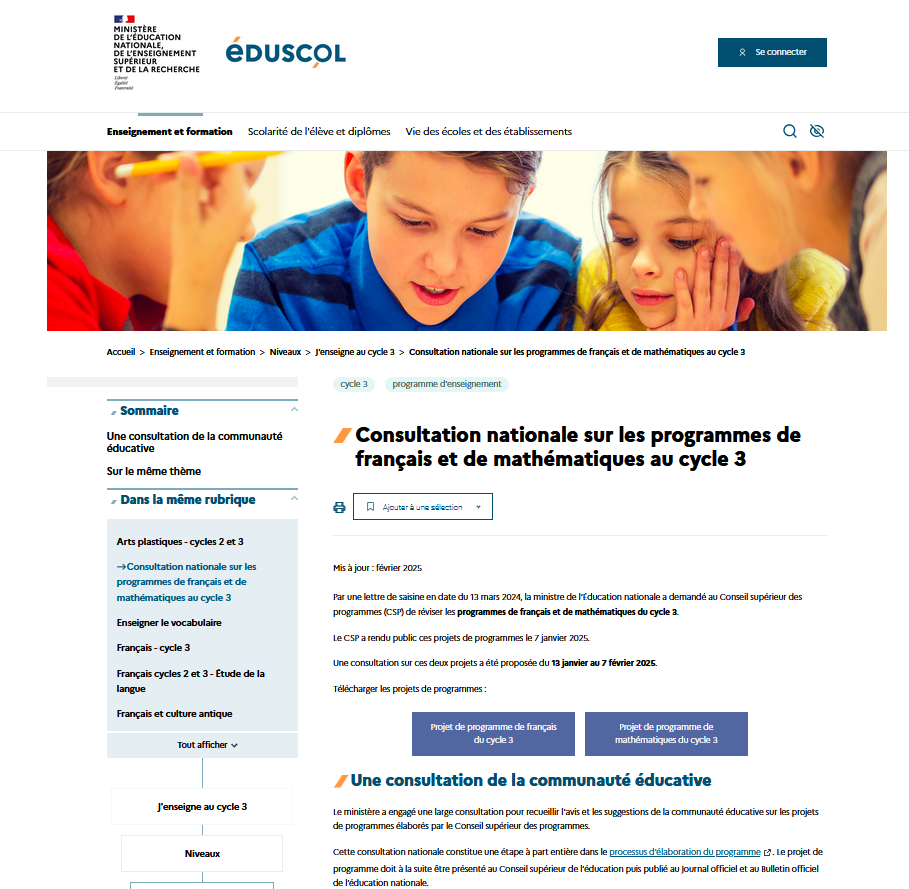 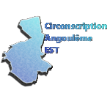 5
02/04/2025
Circonscription Angoulême-EST
La commande
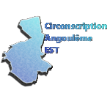 02/04/2025
Angoulême-EST
6
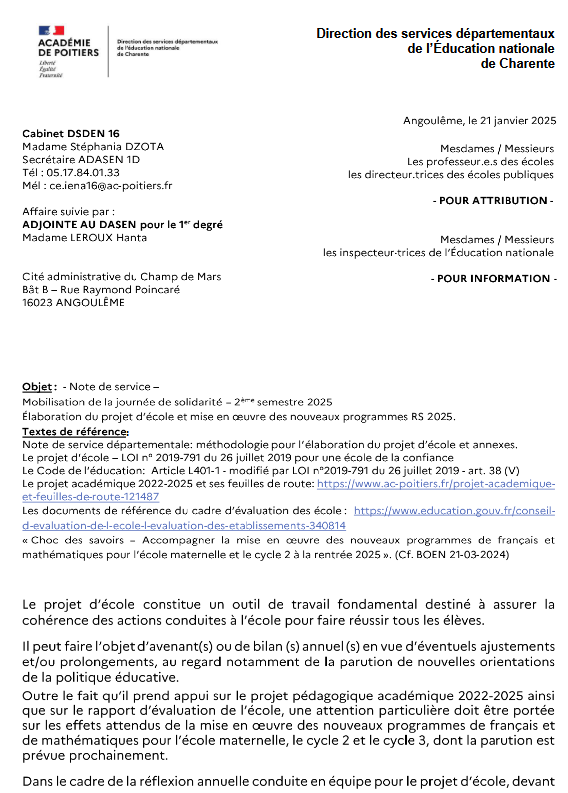 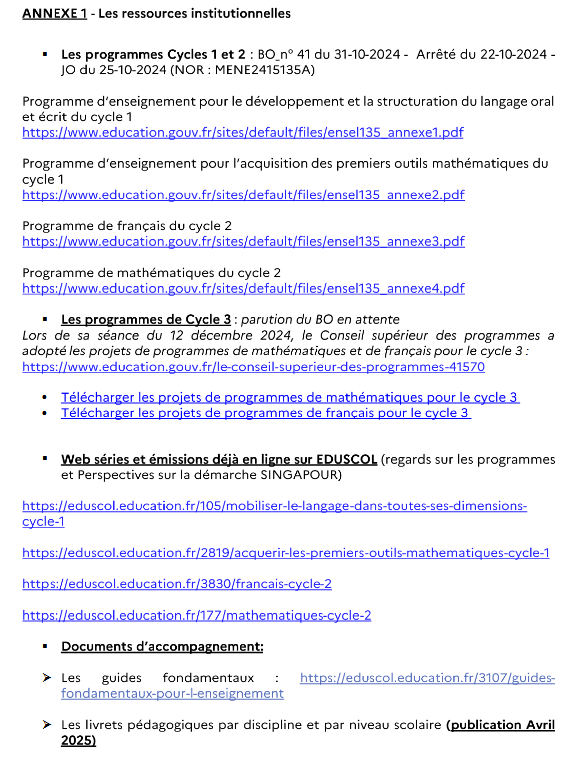 Note de service du 21 janvier 2025 :

La journée de solidarité est consacrée à l’appropriation des nouveaux programmes.
Afin qu’elle corresponde aux enjeux propres à l’école, elle est organisée par la directrice, ou le directeur.
L’organisation des 6 heures de la journée de solidarité est laissée à la main des équipes.
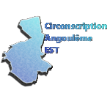 7
02/04/2025
Circonscription Angoulême-EST
Les outils et supports proposés
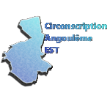 02/04/2025
Angoulême-EST
8
Une proposition en trois temps :

6 heures de la journée de solidarité : Découverte et premiers regards
Présenter les nouveaux programmes (diaporama)
Visionner les capsules (Regards sur les programmes)
Collecter les observations
Proposer une synthèse collective des grands axe.


1 conseil de cycle pour construire des programmations.

1 conseil de cycle pour évoquer la mise en œuvre de ces programmes.
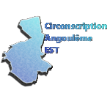 9
02/04/2025
Circonscription Angoulême-EST
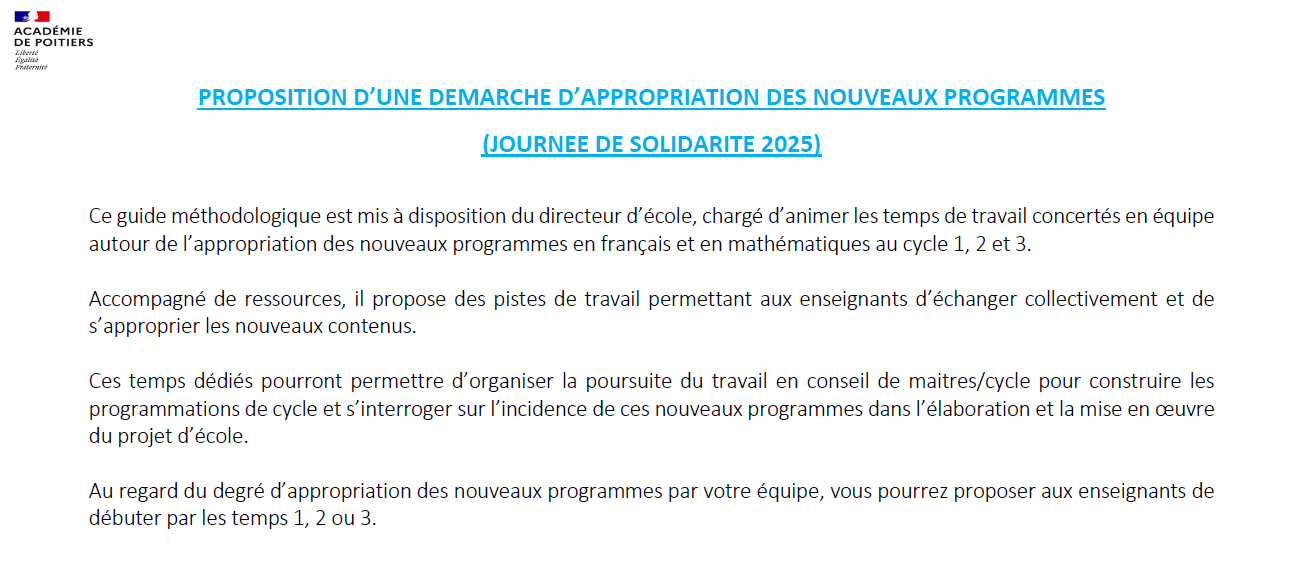 Pour cela, de nombreux outils sont proposés :

Le guide du directeur

Un diaporama 

Des propositions de progression
Écriture
Calcul mental

Un support vierge pour progression
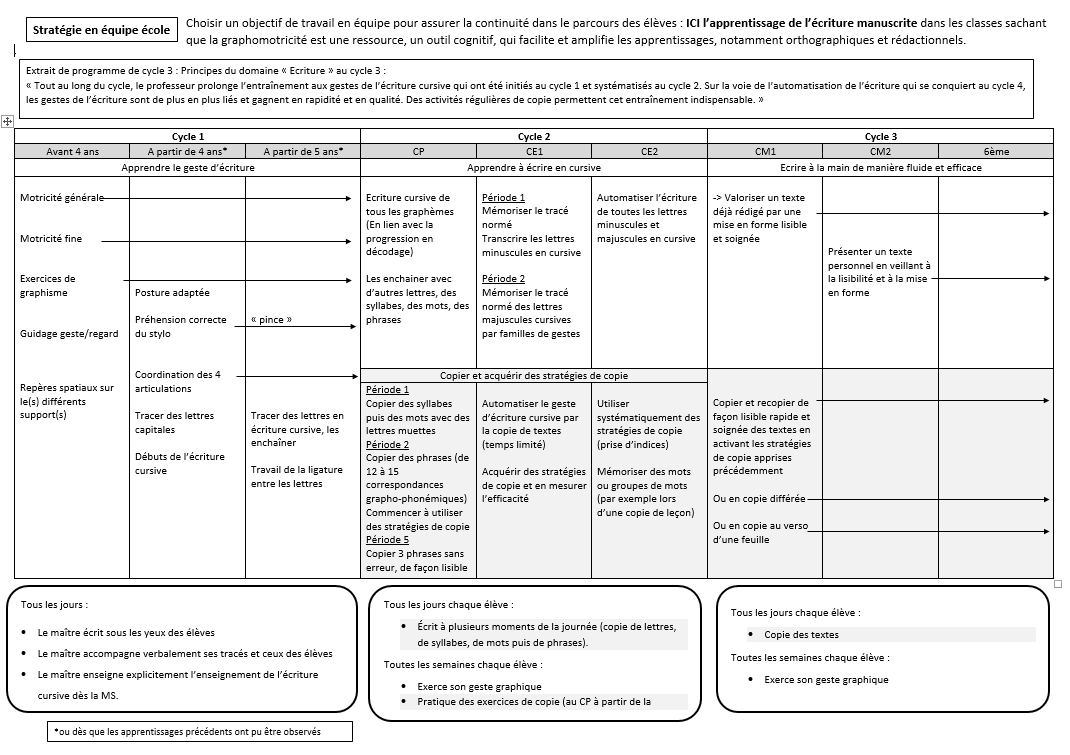 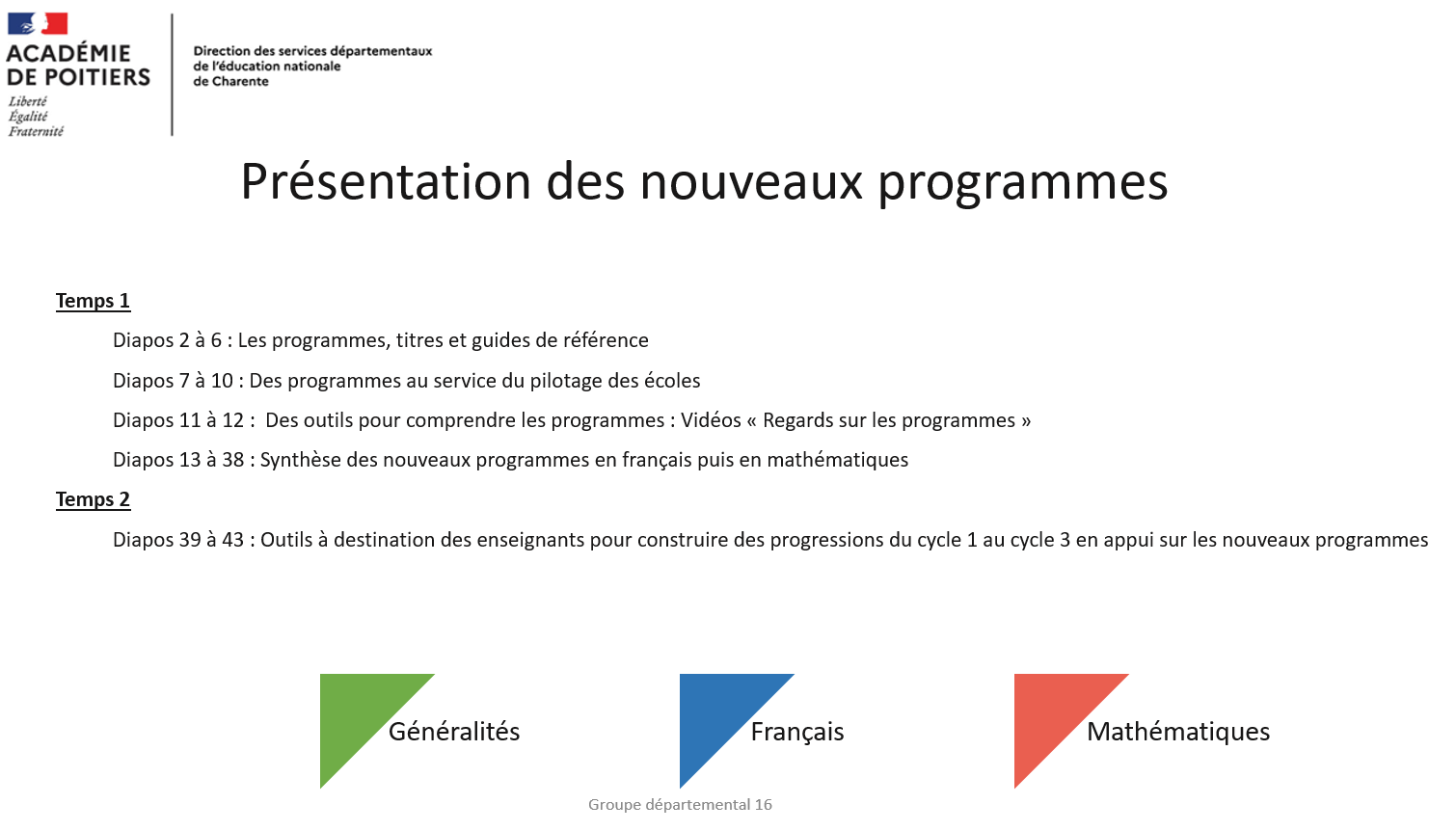 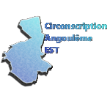 10
02/04/2025
Circonscription Angoulême-EST
Autres appuis
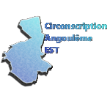 02/04/2025
Angoulême-EST
11
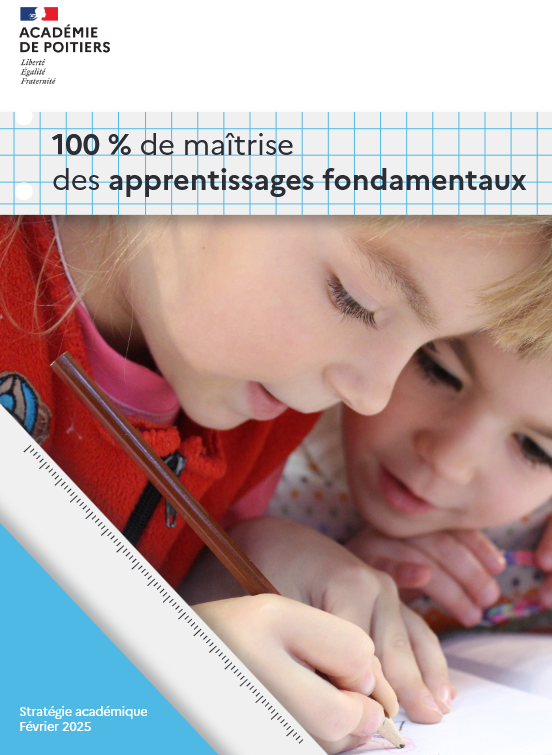 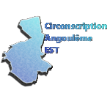 12
02/04/2025
Circonscription Angoulême-EST
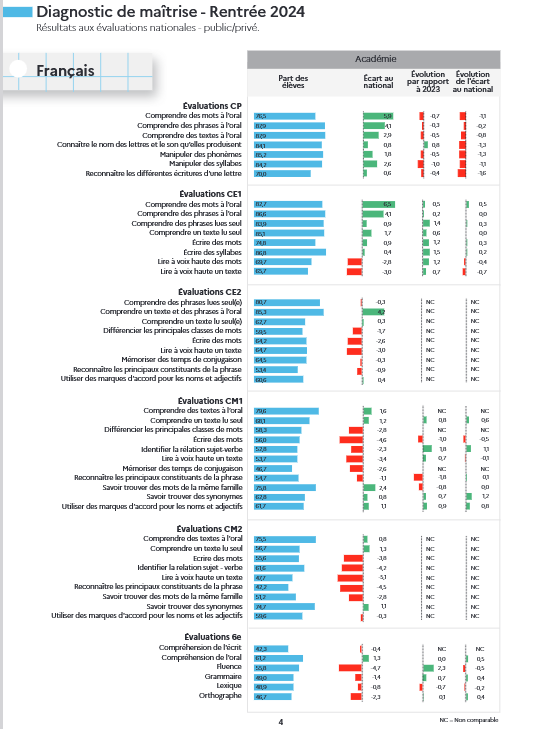 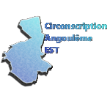 13
02/04/2025
Circonscription Angoulême-EST
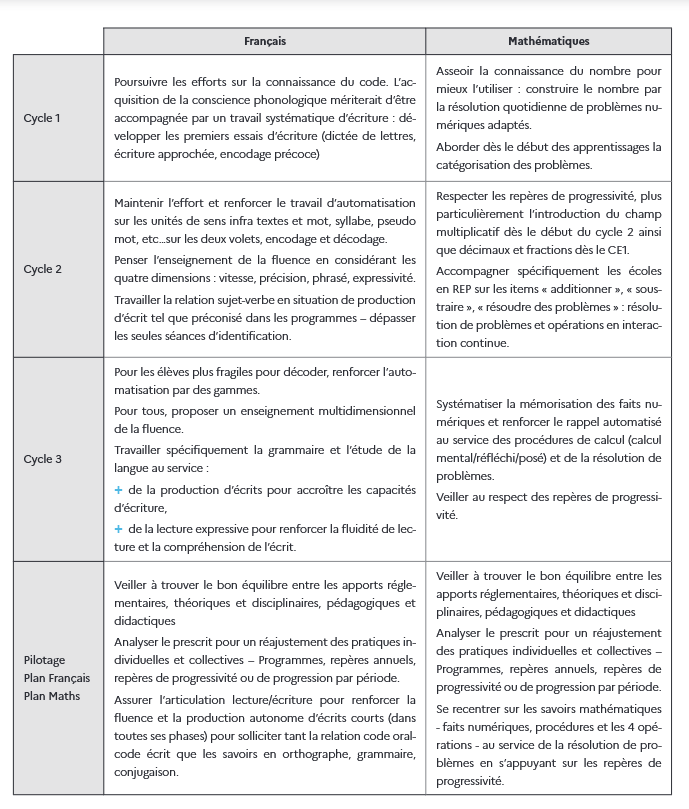 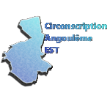 14
02/04/2025
Circonscription Angoulême-EST
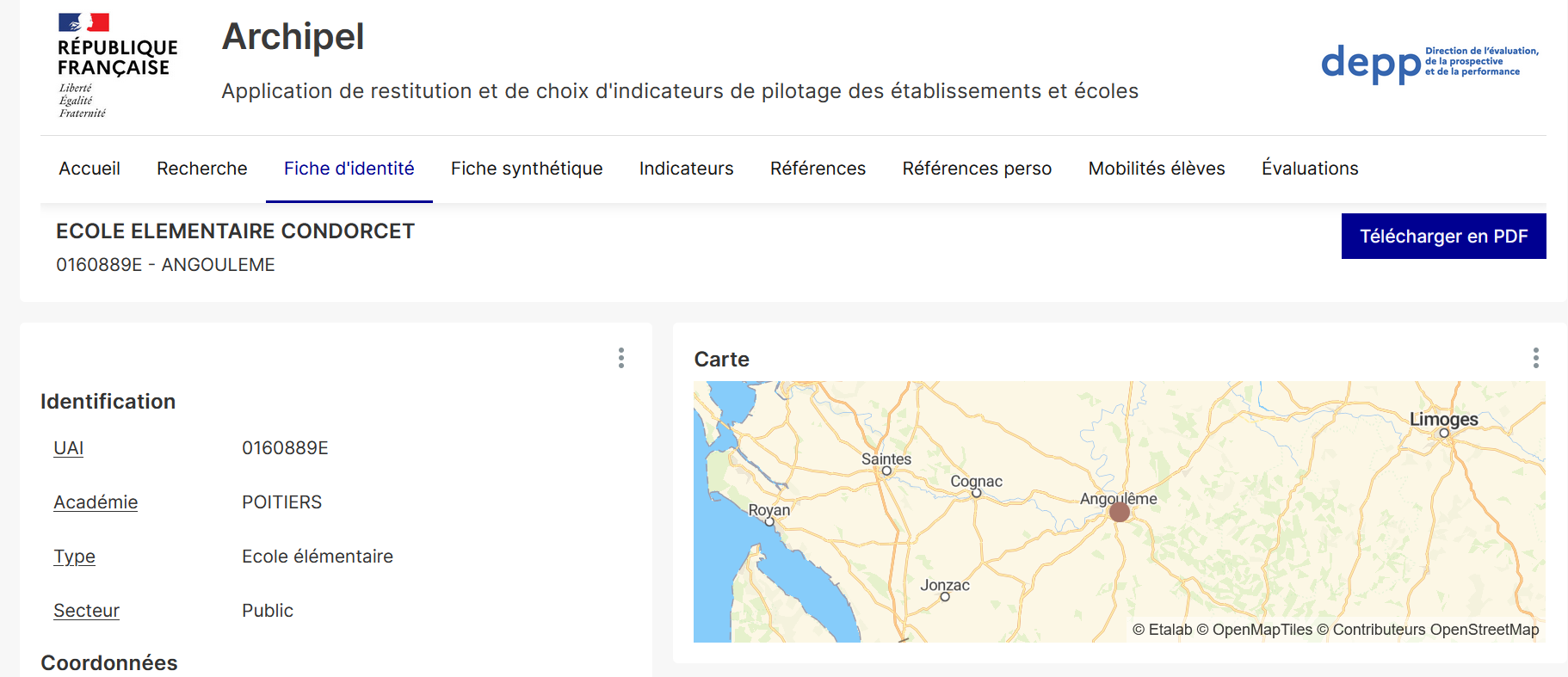 15
02/04/2025
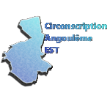 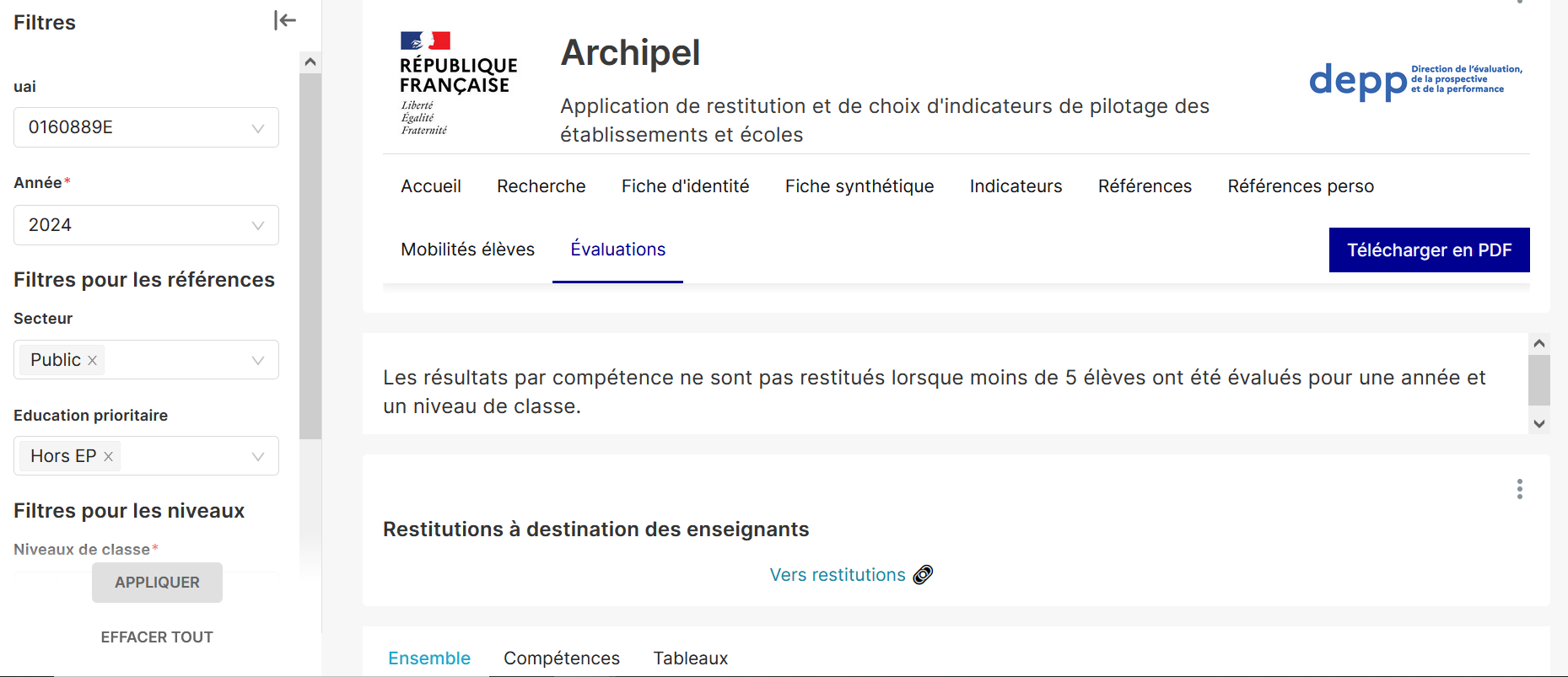 16
02/04/2025
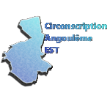 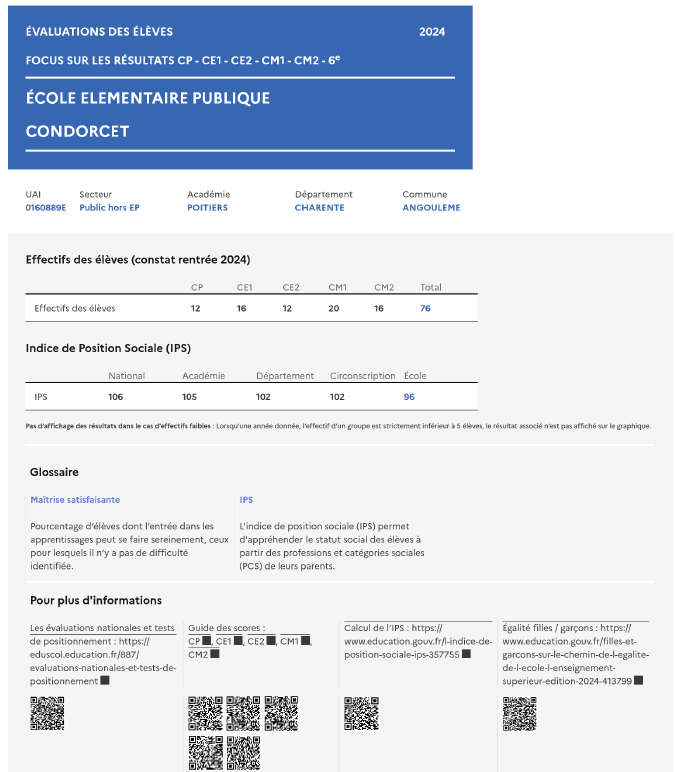 17
02/04/2025
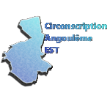 Circonscription Angoulême-EST
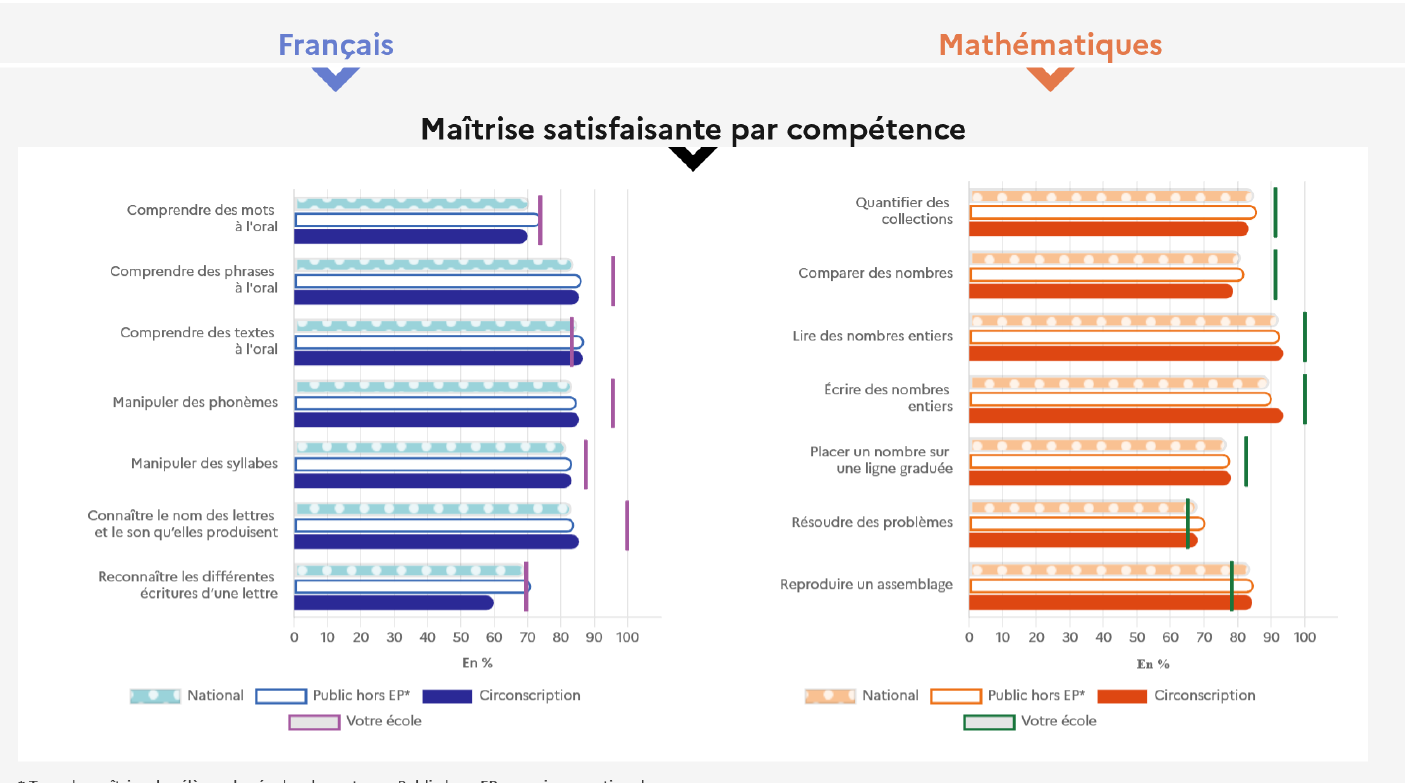 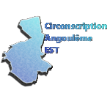 18
02/04/2025
Circonscription Angoulême-EST
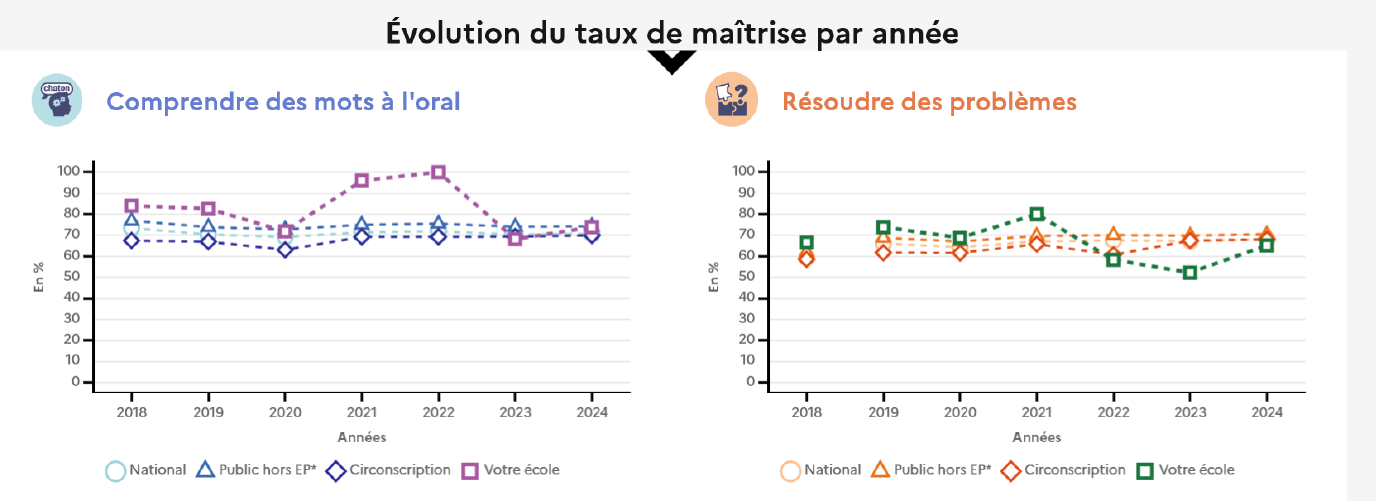 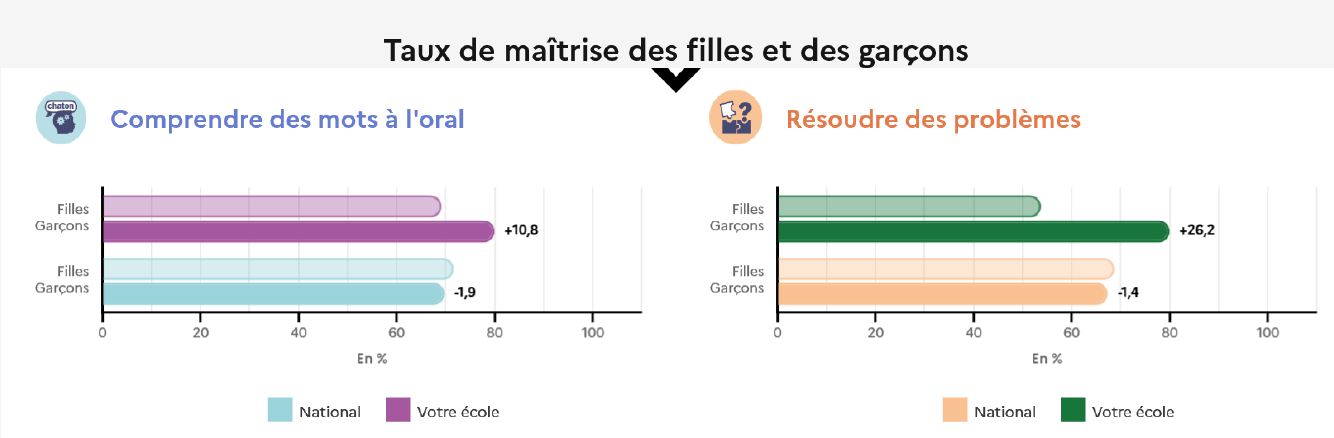 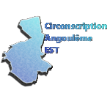 19
02/04/2025
Circonscription Angoulême-EST
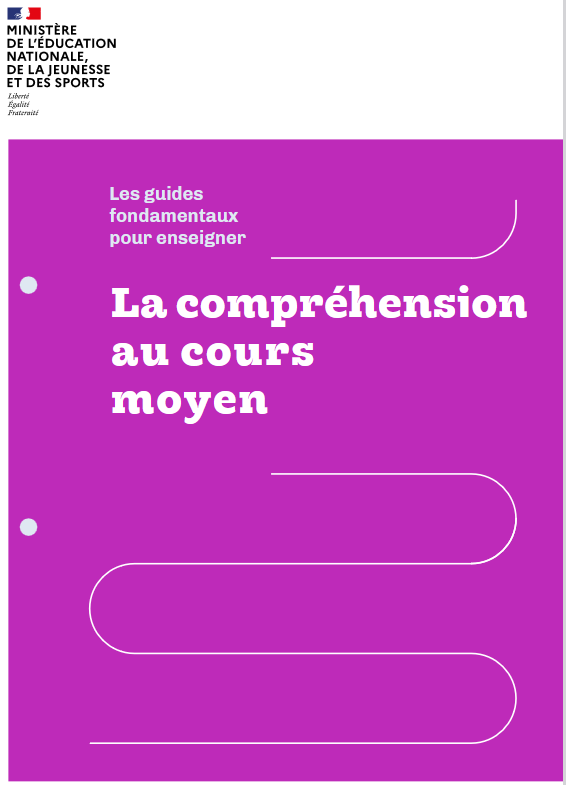 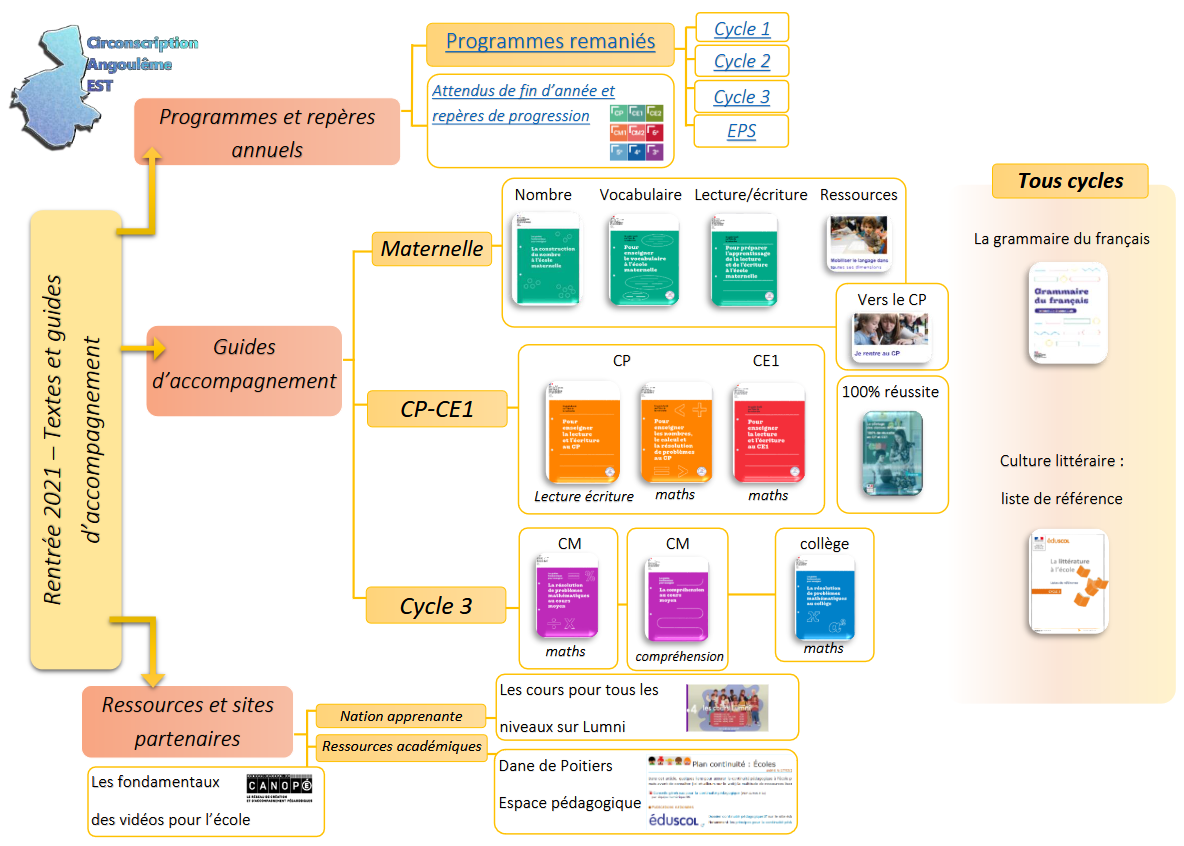 Les guides
20
02/04/2025
Intitulé de la direction/service
Éducation à vie affective et relationnelle

Éducation à la vie affective et relationnelle et à la sexualité
02/04/2025
Intitulé de la direction/service
21
Dans le 1er degré, les apprentissages portent sur la vie affective et relationnelle. Les questions liées à la sexualité ne sont pas abordées.
Éducation à vie affective et relationnelle

Éducation à la vie affective et relationnelle et à la sexualité
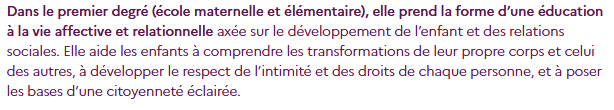 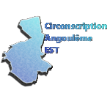 22
02/04/2025
Circonscription Angoulême-EST
Objectifs du programme
Apprendre à se connaître et à connaître son corps
Améliorer le bien-être, encourager les élèves à s’exprimer
Permettre des choix responsables
Respecter les autres et vivre ensemble grâce au respect et à l’empathie
Prévenir les violences sexistes et sexuelles


Exemples
Distinguer ce qu’on peut garder pour soi d’une situation à signaler (par exemple, un danger ou une violence), en étudiant un album jeunesse
Comprendre le consentement en organisant des ateliers autour de situations du quotidien : 
"Est-ce que je peux m’assoir à côté de toi ?"
"Est-ce que je peux te prendre dans mes bras pour te consoler ?"
"Est-ce que je peux te prendre la main ?"
etc.
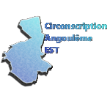 23
02/04/2025
Circonscription Angoulême-EST
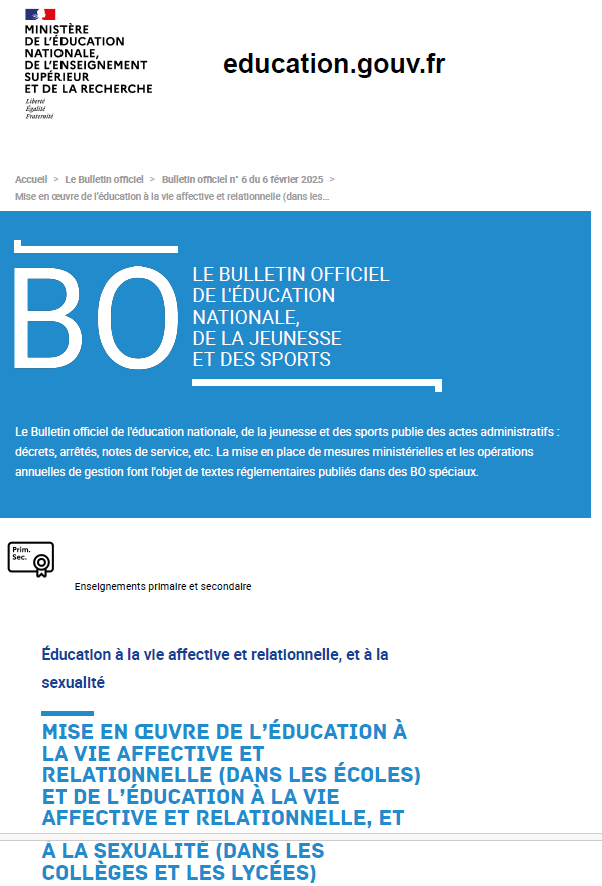 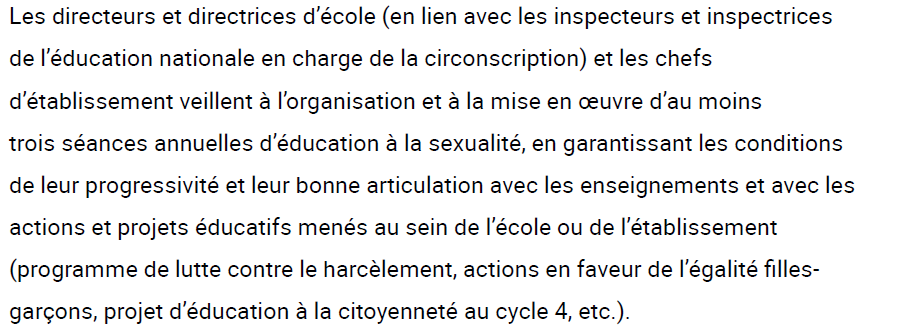 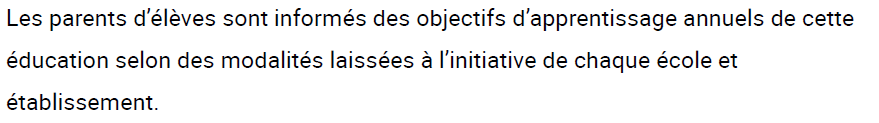 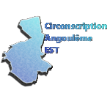 24
02/04/2025
Circonscription Angoulême-EST
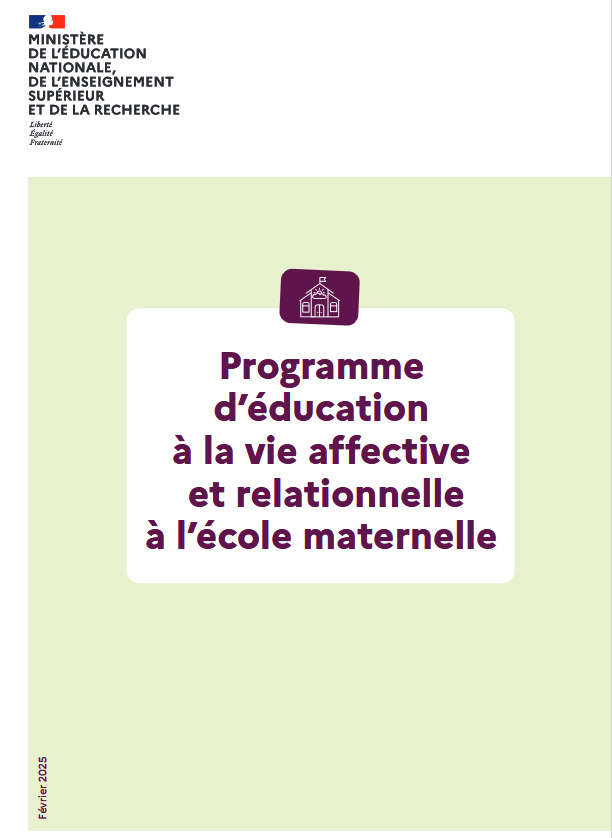 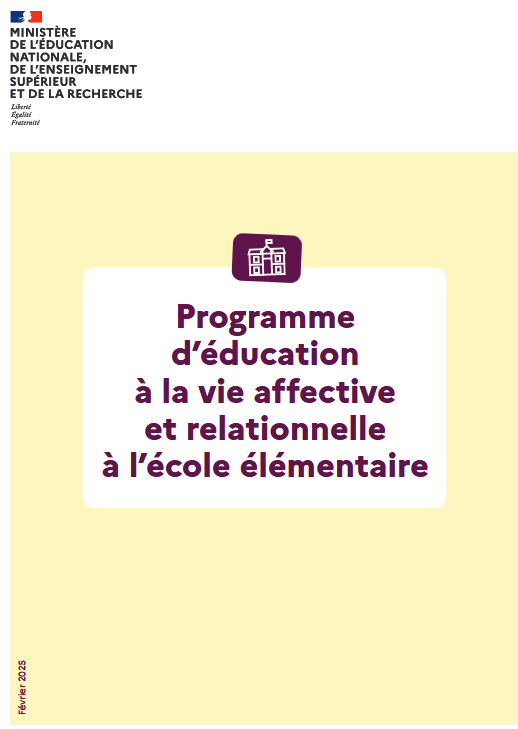 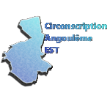 25
02/04/2025
Circonscription Angoulême-EST
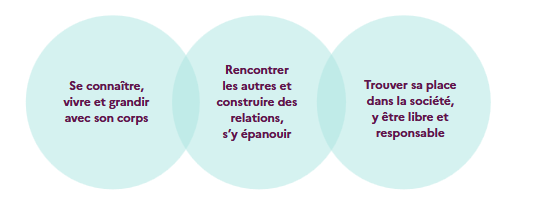 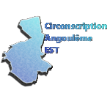 26
02/04/2025
Circonscription Angoulême-EST
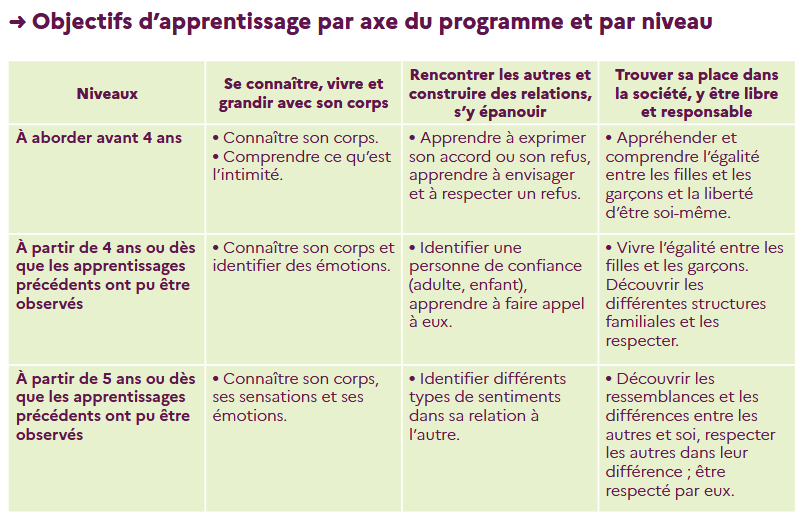 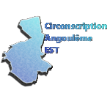 27
02/04/2025
Circonscription Angoulême-EST
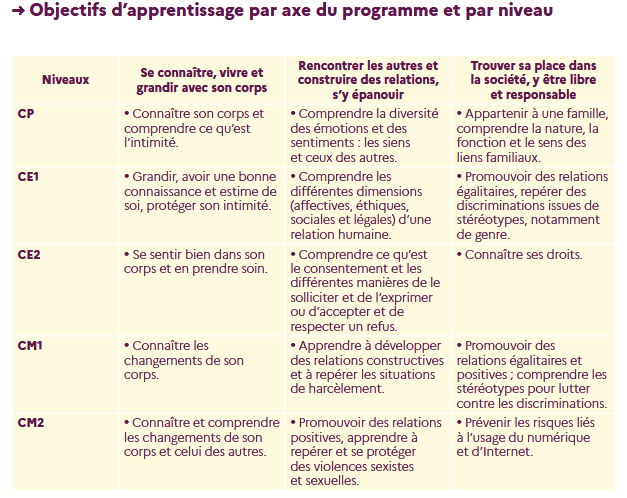 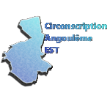 28
02/04/2025
Circonscription Angoulême-EST
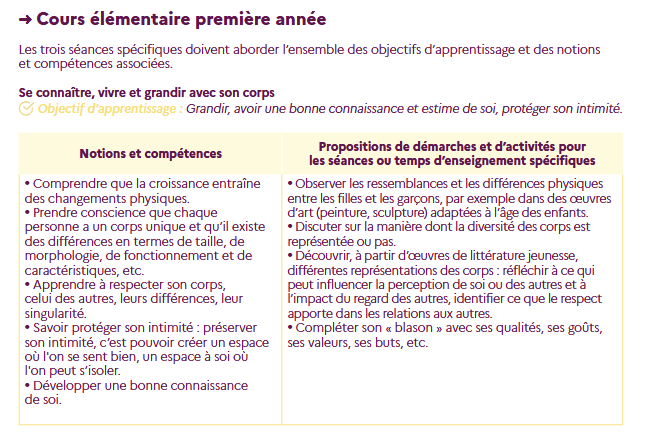 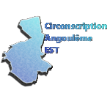 29
02/04/2025
Circonscription Angoulême-EST
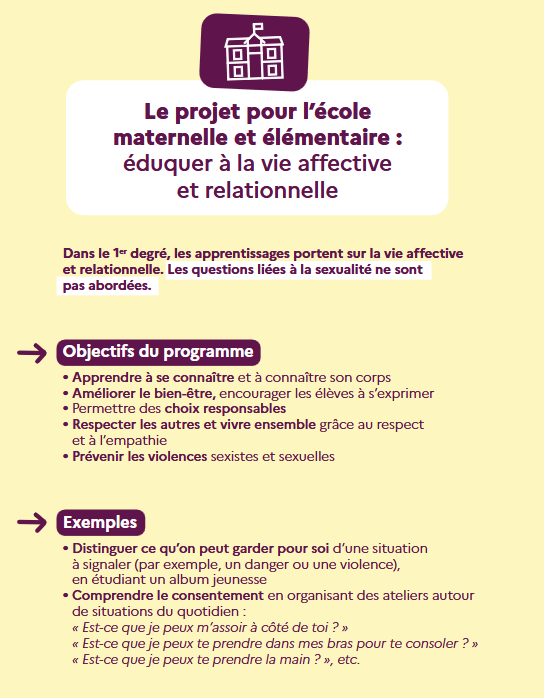 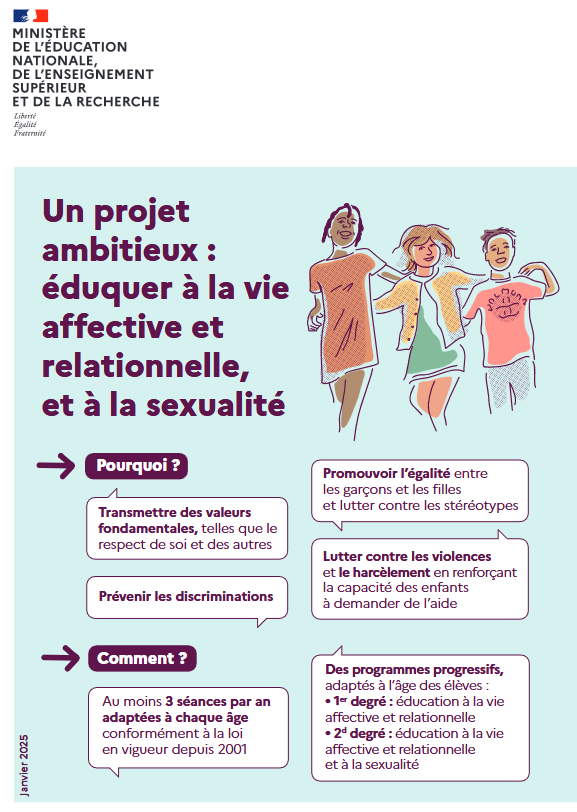 La communication aux familles
est importante.

De nombreuses désinformations
circulent.

Utiliser les supports proposés.

Présenter les contenus lors du conseil 
d’école.
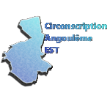 30
02/04/2025
Circonscription Angoulême-EST
Un nouvel outil de communication en cas de danger, de situation de crise
02/04/2025
Intitulé de la direction/service
31
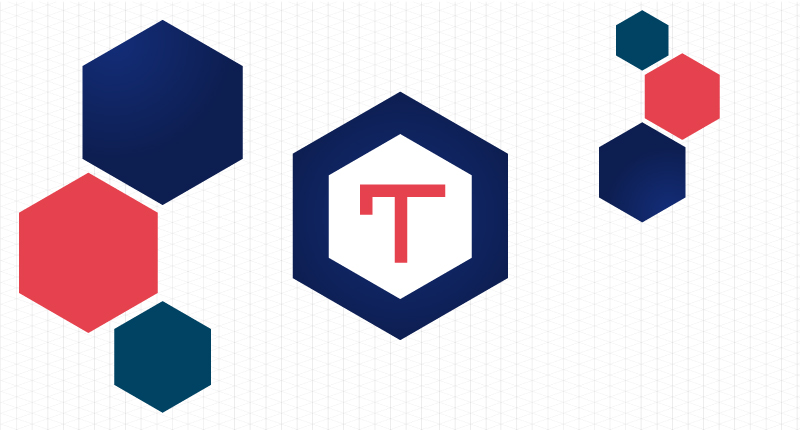 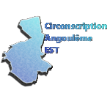 32
02/04/2025
Circonscription Angoulême-EST
02/04/2025
33